Примерные задания по функциональной грамотности
*диагностическая работа 
в 6 классе 
*вопросы теоретической олимпиады
Сложи слово и напиши/выбери (в этом случае даются 3 определения), что оно означает
амонср
романс
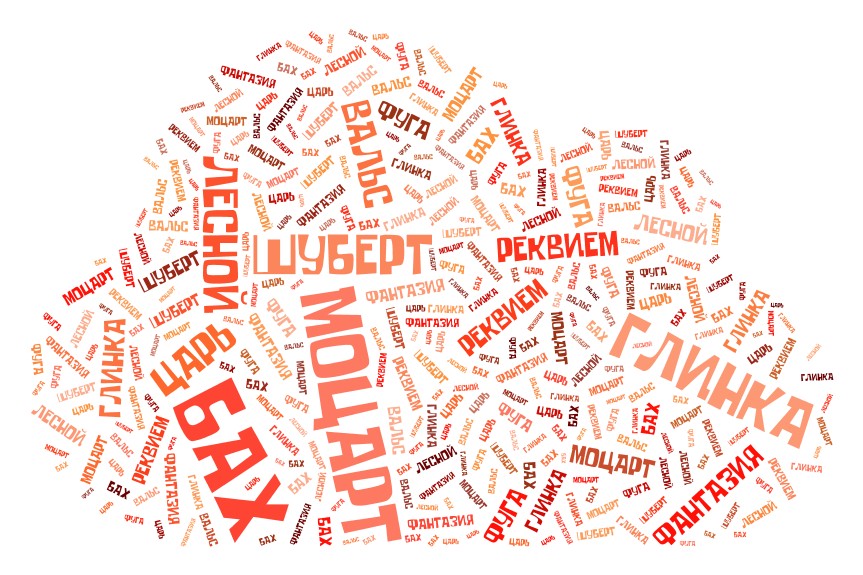 Рассмотри облако слов и составь правильно «композитор + название»
[Speaker Notes: Или]
Найди третьего лишнего
Шуберт, Глинка, Бах
Сопрано, тенор, бас
Дуэт, квартет, либретто
Вычисли и запиши ответ, используя музыкальную терминологию:
а) дуэт + дуэт =б) квартет – солист =
Инструменты каких групп упоминаются в стихотворении:
Дирижёр, крутой и своевольный,
Жаждой бури явно обуян:
В скрипках зыбь, в виолончелях волны,
В контрабасах воет океан.
И сквозь этот музыкальный хаос, 
От родной отчаливши земли,
Выплыли, как приказал им Штраус,
 Арфы, золотые корабли.
                                                     И. Сельвинский
Прочитай эти слова и выбери из предложенных фамилию композитора, с которым они ассоциируются:
Немецкий композитор, виртуоз, 
ручей, орган, капельмейстер, музыкальный педагог, фуга, 
более 1000 произведений.
Шуберт, Бах, Моцарт, Бетховен
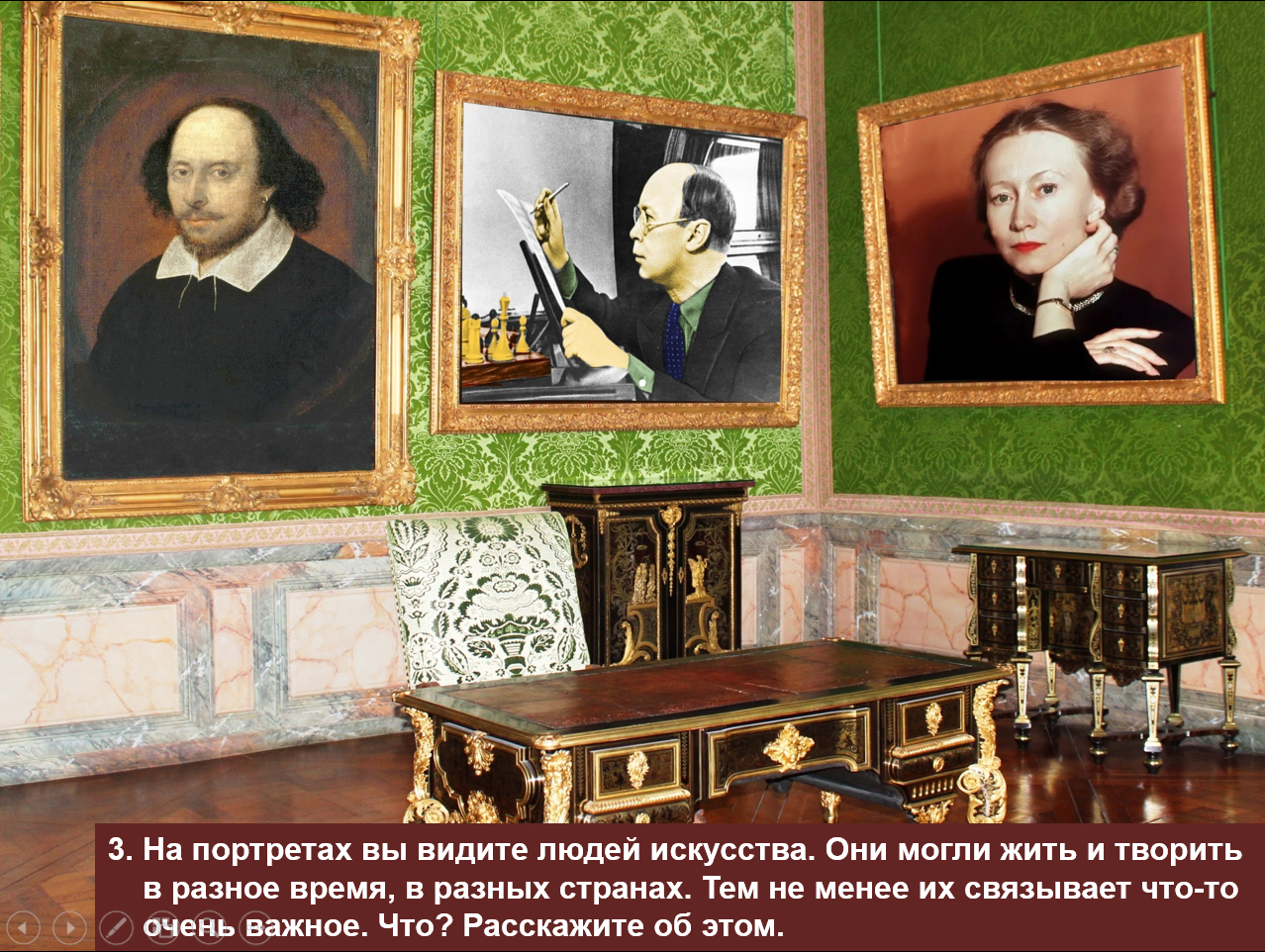 Вставить пропущенные слова по смыслу:
В своём дневнике художник Борисов-Мусатов пишет о взаимопроникновении музыки и живописи:«Я сижу дома и задаю _______себе  одному.  В них вместо ______все краски.   Я _______. Мечты мои всегда впереди. Они мне создают целые ________. Мои помыслы – краски, мои краски - _________».
Слова: импровизация, напевы, звуки, концерты, симфонии.